Spiritual Support and Mental Health Plan for Natural Disasters
Nora Wright, LSW
At risk populations
-       Young children
-       Parenting and/or pregnant mothers
-       Older adults
-       Those with physical and or intellectual disabilities
-       Those who had had experience with previous trauma (because the effects of trauma are cumulative)
-       Those who have been marginalized or oppressed or have historical trauma
Reactions from children
Until a new routine is established, there may be issues with: 
safety, stress, and extended grieving.
Emotions can include: hopelessness, depression, guilt and withdrawal
Severe cases: classroom behavior and academic performance may be impacted
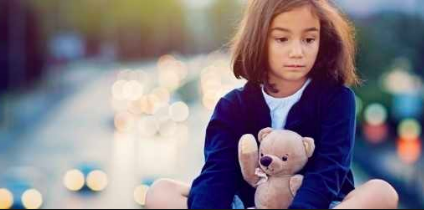 [Speaker Notes: https://www.google.com/search?q=children+after+natural+disaster&source=lnms&tbm=isch&sa=X&ved=0ahUKEwiwysLd6aDiAhVuplkKHZoiDxgQ_AUIDygC&biw=1011&bih=578#imgrc=UJquRIm5XRIrdM:]
Risk & Protective Factors
Risk factors: Any influence that increases the probability of onset, regression to a more serious state or  the maintenance of a problem condition 
Seeing a traumatic scene over and over again on social media
Proximity of event to the individual
Coping with multiple losses at the same time
Protective factors: a combination of positive forces that contributes to adaptive outcomes in the face of challenges or trauma
How the meeting responds
Listen to children reflect
Limit media exposure
Calm present adults
Prayerful activities that give meaning to the what has happened
Fostering Post-Traumatic Growth
Our students and meeting members will look to us to be leaders and to model healthy processing and to offer resources for them to do that. 
Our goal is to:
Foster resilience and ultimately create an environment where there can be post-traumatic growth. 
So many people believe that even though they have survived a traumatic experience and been negatively impacted, they have also grown or been strengthened by the experience.
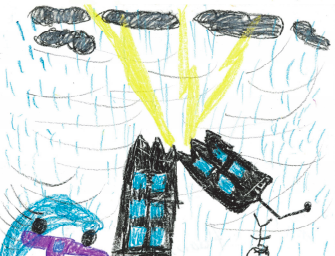 Drawing by child affected by Hurricane Katrina (Fothergill and Peek, 2015).
Helping children cope
Children cannot always express through words
Use art and dramatic play. Have kids make posters about what happened and have a parade “I survived the flood.”
Create peer listening teams.
Be flexible. It is good to have a schedule but you may need to pause or suspend certain rules. Consider that students may not have access to the right clothing or supplies.
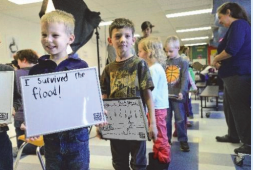 [Speaker Notes: https://www.fema.gov/media-library-data/1503660451124-33b33bb90d4a6fe62c89e6de2b11dd78/FEMA_p1000_Aug2017_508.pdf]
Spiritual stress reactions to disaster
Questioning justice and meaning
Feeling far from previously held beliefs
Suddenly turning away from or to God
Feeling isolated from God or one’s religious community
Being angry at God or spiritual leaders
Feeling disconnected from familiar religious practices
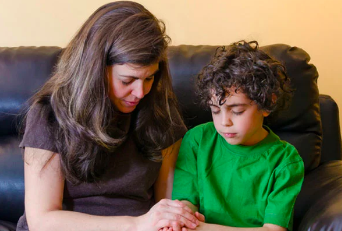 [Speaker Notes: https://www.google.com/search?biw=748&bih=578&tbm=isch&sa=1&ei=ib_dXNmUD8q9ggeUmJLoAQ&q=children+after+natural+disaster+prayer&oq=children+after+natural+disaster+prayer&gs_l=img.3...173534.174619..174829...0.0..0.197.661.6j1......1....1..gws-wiz-img.8h0ARSIVmdM#imgrc=OvtzIuI1xbBvXM:]
Guiding principles for providing spiritual care:
Meet, accept and respect persons exactly as they are
Do no harm
Nurture and encourage each person’s own spiritual perspective to be a source of strength in difficult times
Protect confidentiality
Respect social diversity and cross-cultural settings
Function at levels appropriate to your training and educational background
Help to understand and normalize what happened
Spiritual Care Best Practices: Supporting Healing
Understanding and normalizing what happened
Carrying out spiritual care through the practice of presence
Identifying and solving immediate, concrete problems
Encouraging individuals to talk about their experiences and being an active and supportive listener
Recognizing normal stress reactions; making referrals to address immediate problems
Attending to anniversaries and other important dates
(National Disaster Interfaith Network)
A moment to gather in community, a chance to process what is going on, a time to see healthy communication and support modeled.
Role of a Friends School or Meeting
Spiritual Support:
Worship
Worksheet Questions
When would a meeting for worship in response to a natural disaster occur? 
Would you wait until there is a programmed meeting scheduled? Would you call a meeting later in the day? Would you wait until children had been with their families or do it before if there was time?
Who would run it?
Where would it be if your site was unusable?
What queries or format would you use?
Who is on call to support students and families or meeting members in a crisis?
What skills do they need to be effective?
What is the immediate mental health support plan?
What resources would you put in place long term to help students/members cope?
Role of a Friends School or Meeting
Mental Health Support:Counseling
February 2011
A gas explosion killed five residents in Allentown including an infant.
Members of the larger community are harmed or lost
What would your meeting or school do in response to this?
How the local Lutheran church responded:
Held worship to process, allowed media to attend to publicize that people were gathering and to announce a larger event (vigil) that all could go to.
Hosted subsequent prayer vigil
Made individual counseling available
May 2019
Southside Elementary School and New Caney High School, Cleveland, TX
During flooding of over 14 inches in one day, campuses went into lock down around 3:00 pm because buses and cars could not arrive to pick children up.
There is such extreme flooding and strong wind that students cannot go home for six hours
What would your meeting or school do in response to this?
[Speaker Notes: https://www.cnn.com/2019/05/08/us/texas-flooding-students-trapped/index.html]
Tips
Limit exposure to media while at school if a crisis is active (hard with phones and social media)
Consider business as usual or actively promoting spiritual and connecting activities
Be methodical in transitions to maintain calmness and efficiency
Feedback
Reflections
When do/would we, as a religious and spiritual organization, provide extra services to:
 our students and meeting members?
the larger community ?
to a particular population such as first responders, or neighbors seeking refuge?
Who do we serve during and after a natural disaster?
Community Outreach
What are things you can do during and after a disaster that are not just for your members or students?
Imagine that your community was severely impacted by a natural disaster but the meeting building or school remains intact although without electricity. 
How might you serve the community in its time of need? 
How might you use the assets that you have to respond to the great need in the community? 
What steps are necessary to make these imagined plans real?
Application: There is severe hurricane damage and first responders are active nearby. Many have been hurt.
February 2009: Zion Lutheran Church, Clarence Center, NY
A plane crashed nearby and first responders came from a distance.
Would your school offer anything to these professionals? If so, what?
[Speaker Notes: There is severe hurricane damage and many first responders are active nearby. It is very risky for first responders and many have been hurt.
Would your school or meeting offering anything to these professionals? If so, what?]
Their response:
Opened its doors to first responders for two weeks
Provided food and water and a place to rest during the day
Offered spiritual counsel and emotional support
Resources
FEMA 1000 Stafer, Stronger Smarter: A Guide to Improving School Natural Hazard Safety (2017)
Congregational Disaster Preparedness Guidebook: Lutheran Disaster Response
CDC: Returning to School After a Disaster: Tips to Help Your Students Cope